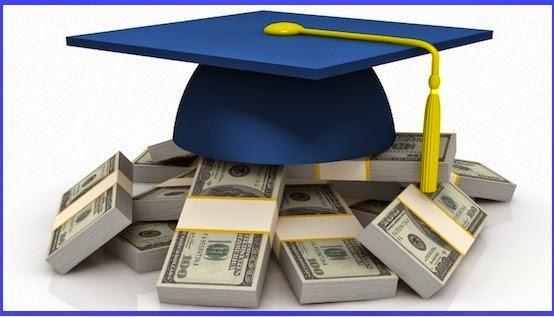 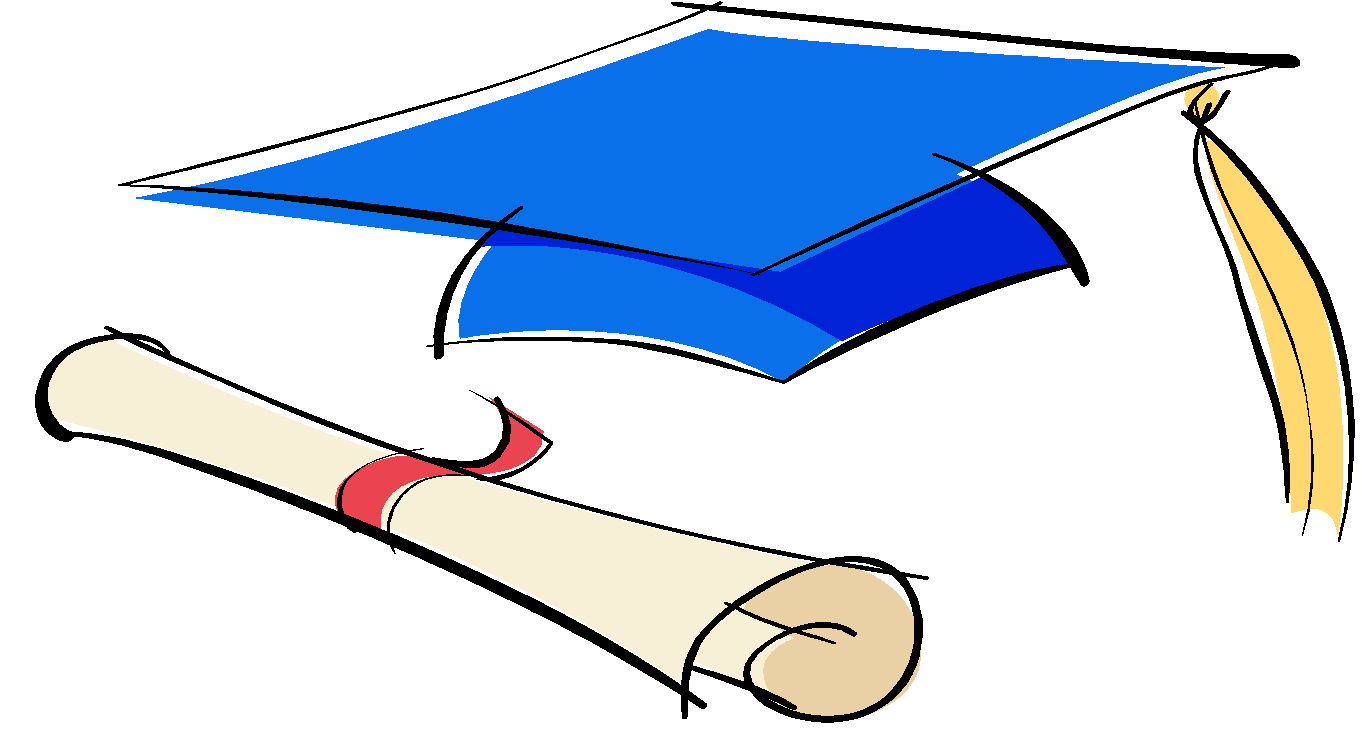 Financing A College Education
2022-2023
Financial Aid, Scholarships,
 and more
Topics in Presentation
Goal of Financial Aid
FAFSA
Description of Financial Aid Programs
Timelines
Payment options
Other Benefits to Consider
Resources
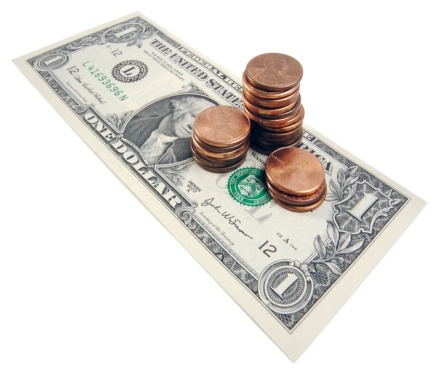 Goal of Financial Aid
Goal of Financial Aid:  Assist students by evaluating family’s ability to pay for education, distribute limited resources in an equitable manner for an academic year. 

FAFSA 2022-2023 (Free Application For Federal Student Aid) is the key. 

FAFSA calculates SAI (Student Aid Index) and determines financial need

Apply annually
FAFSA
Available online at 
Website:  https://studentaid.gov/h/apply-for-aid/fafsa
after October 1, 2021



			
			                    Or with mobile app:
			                    myStudentAid   (for Android and iOS)
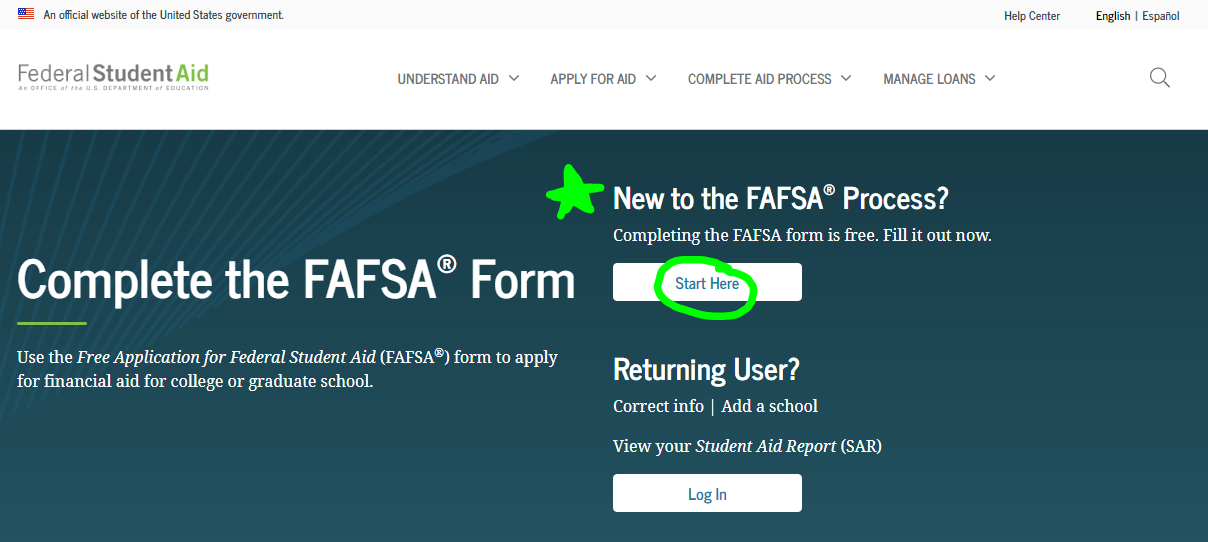 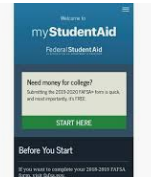 Definition of Need
Cost of Attendance (COA)
   - Student Aid Index (SAI)
   = Financial Need/Eligibility


   *  College Net Price Calculator on college website  OR  
   *   Estimated EFC calculator at www.ohe.state.mn.us OR
	  https://studentaid.gov/aid-estimator/
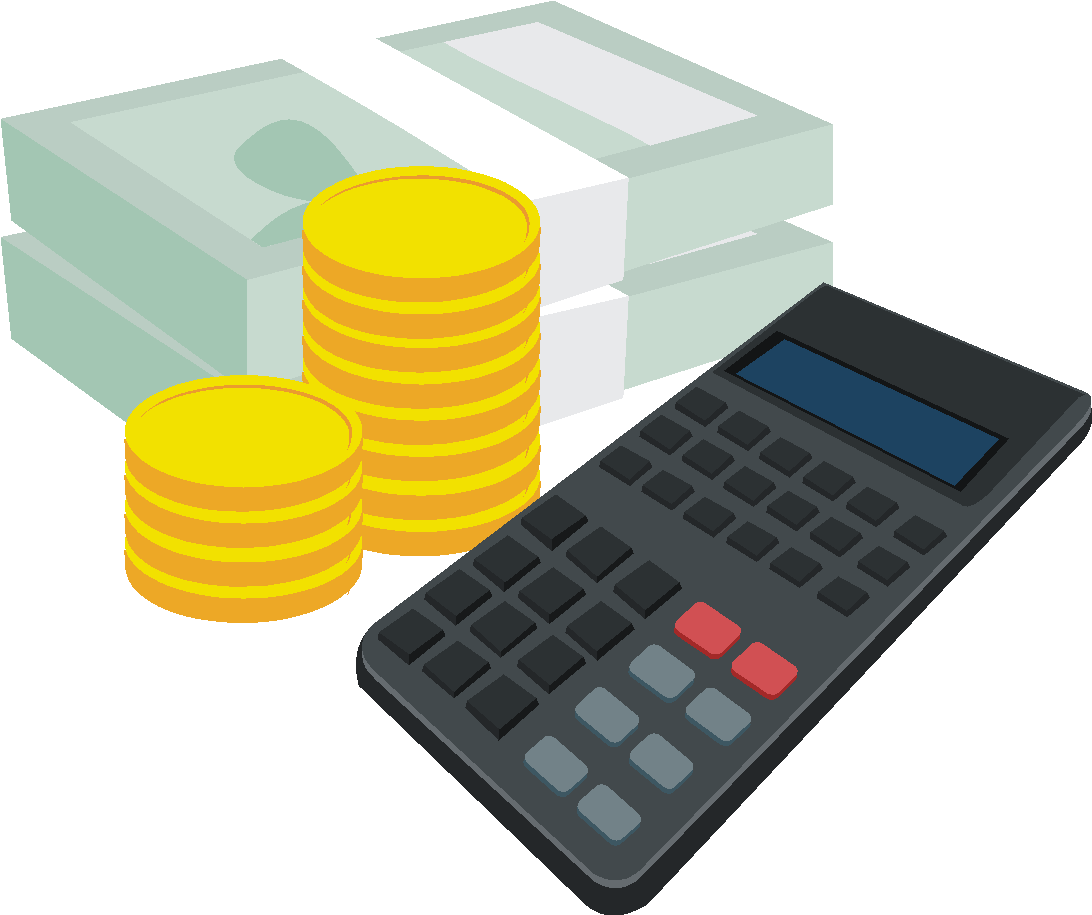 Cost Of Attendance
Tuition and Fees
 Room and Board
 Books and Supplies 
 Transportation and miscellaneous personal
     expenses/computer, etc.
 Loan Fees 
 Study Abroad Costs
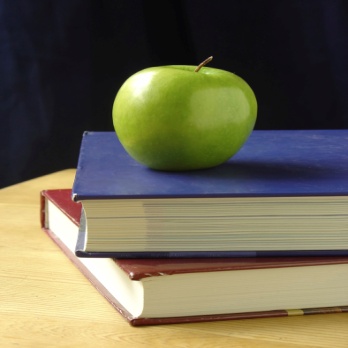 FAFSA: Seven Components
Student Demographic Information
	*	Need SSN, Drivers License, 2020 tax       returns, real time asset information

School Selection
	* List up to 10 different schools
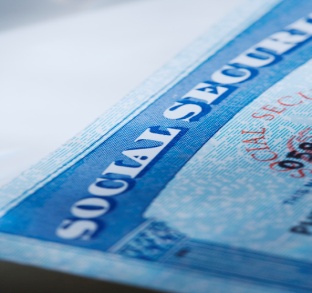 FAFSA: Continued…
3.  Dependency Status
Born before Jan 1, 1999
Graduate or professional student
Student is Married/Separated  
Has legal dependents other than spouse that receive more than 50% financial support from student 
Orphan/ward of the court/emancipated minor/legal guardianship/homeless
Veteran of or currently serving on active duty in US Armed Forces
Determined to be independent by FA office
FAFSA: Continued…
Parent Information
Parent(s) name, date of birth, social security number
Marital Status
Married – If biological/adoptive parents married, report information for both parents on FAFSA
Unmarried, but living together - If biological/adoptive parents are not married, but living together, regardless of gender, report information for both parents on FAFSA
Divorced/Separated – If biological/adoptive parents are divorced/separated, provide information for parent:
Student lived with the most in last 12 months
Or, if lived equal periods with each parent, parent who provided the most financial support in last year or most recent year support provided
*If parent remarried, include stepparent information.

Number in family/college
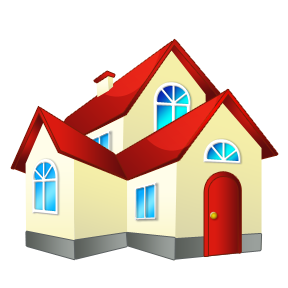 FAFSA: Continued…
Financial Information
	- Use parent & student 2020 taxes and real time asset 
		information
	- IRS Data Retrieval Tool – real time tax information
 	     transfer to FAFSA from IRS 		
			- Optional, but recommended
			-  Increased security/confidentiality, encrypted tax information 
			-  Able to manually adjust IRA rollovers/pension distributions to remove 	
	                     from calculation
			
	- Assets:  student,  parent
FAFSA Continued
Investments
	Must report: 
	529 College savings plans			Mutual Funds
	Trust Funds					                UGMA/UTMA accounts
	Money markets				                Stocks & Stock Options
	CD’s					                        Coverdell savings accounts
	Real Estate (lake home, rental property, etc.)	

	Do not report:  
	Home you live in				Value of life insurance
	Retirement plans	 			Family Farm 
	Business you own with 100 or less FT employees
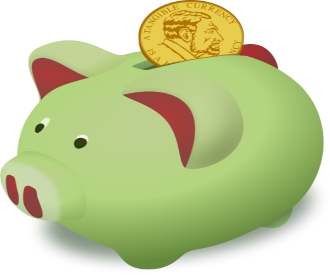 FAFSA: Continued . . .
Sign & Submit

	- Apply for FSA ID (create username and password)

	- https://studentaid.gov/fsa-id/create-account/launch (today)
     
	- Need a FSA ID for a parent AND for the student

	- FSA ID is used for:
		-signing FAFSA
		-make FAFSA corrections
		-signing federal loans
		-look up student loan history
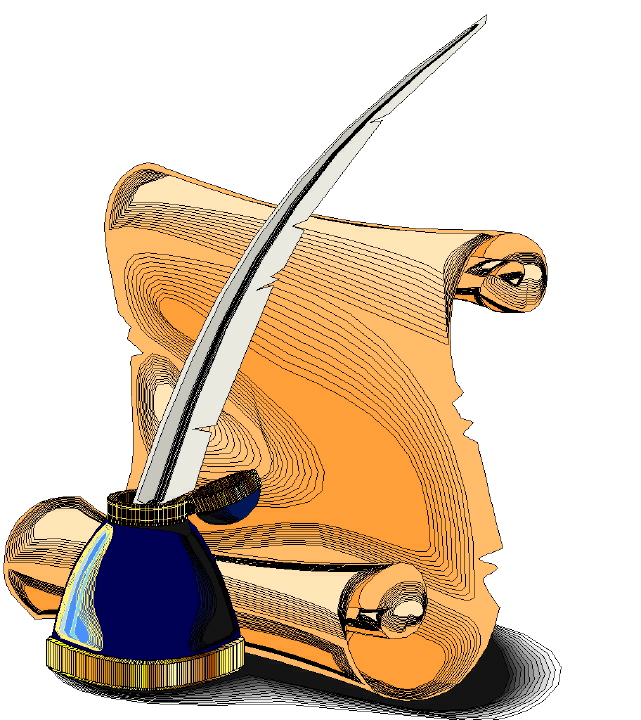 FAFSA: Continued . . .
Confirmation
	- Student Aid Report (SAR) review/make
         corrections.  Available at www.studentaid.gov 
	- Verification selection
	- Renew FAFSA each year
	- Special Circumstances
		-employment changes/loss of job
		-medical expenses 
		-parent enrolled in college, etc.
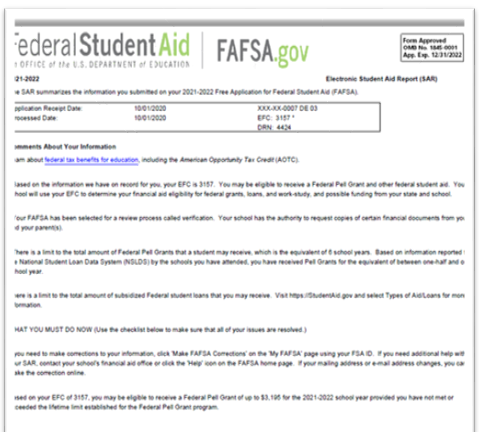 What is Financial Aid?
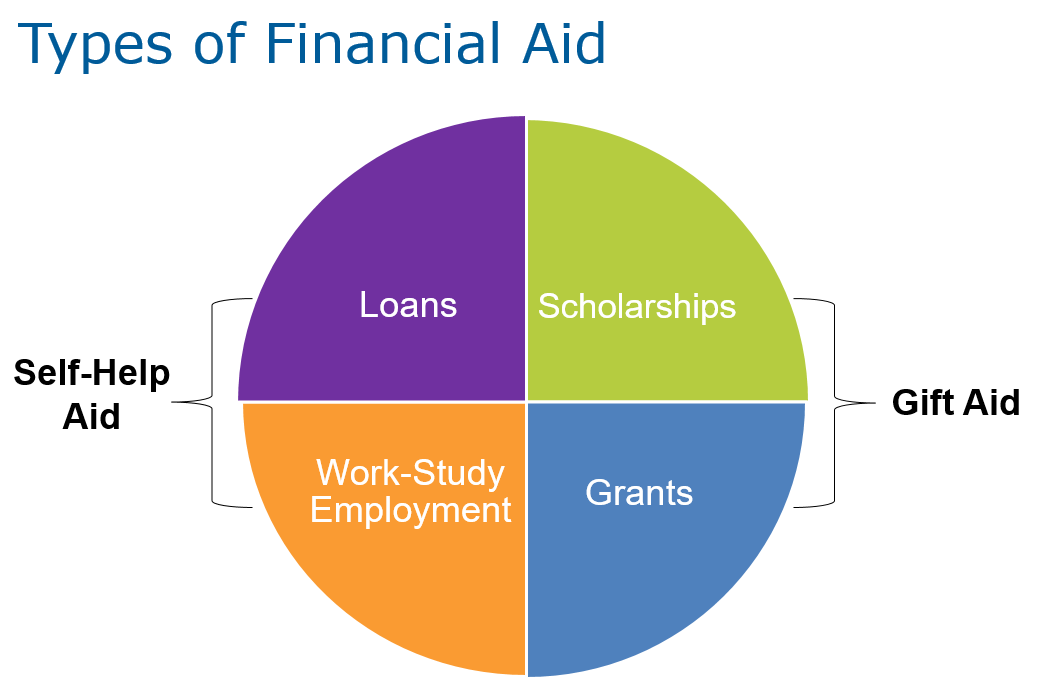 Gift Aid
Grants

Institutional/College

State
Minnesota State Grant:  $100  -  $12,949* 
More MN grants/scholarships at ohe.state.mn.us

Federal
PELL Grant: max award = $6495*  
SEOG:   awards range between $100 - $4000*
Iraq & Afganistan Service Grant :  not to exceed COA
TEACH Grant:  $4000* for students majoring in education, designated areas of teaching, turn into loan if do not teach after college.

*Based on 2021-2022 award amounts.
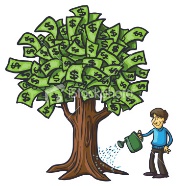 Gift Aid
Scholarships
Institutional/College Scholarships
School/Local/Civic/Community Scholarships
National Scholarships
Search the Web ~ Fastweb.com
Parent/Student place of employment

*Deadlines  - winter/spring of senior year
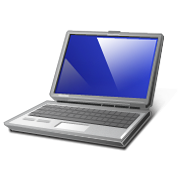 Scams
Never pay for scholarship or scholarship applications

Fin Aid Seminars/Consultants:  must sign fafsa

DO NOT USE!!!    www.fafsa.com OR fafsa-application.com
		**Never pay to complete the FAFSA, it’s free!

Contact a financial aid or guidance office for advice if you’re uncertain.
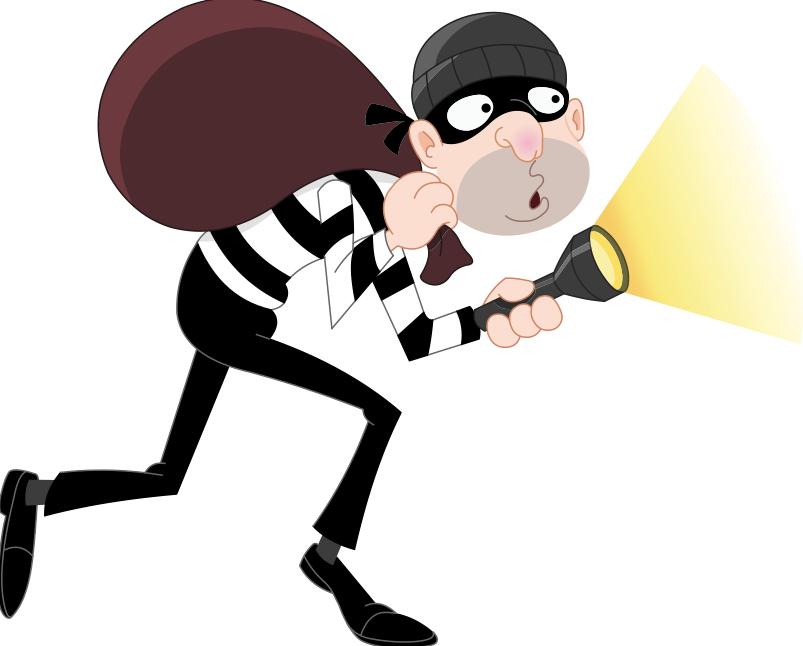 Self-Help Aid
Loans

Federal Direct Loan Program: 
		*  subsidized:  3.73%, no interest accrual (2021-2022)
		*  unsubsidized:  3.73%, accrues interest (2021-2022)
 
			 -$5500 sub & unsub combination (first-year)
     			 -$6500 sophomore
     			 -$7500 junior
     			 -$7500 senior

SELF Loan:  2.2% variable  or 4.85% fixed 

Alternative/Private Loan:  1.25% - 12.99%,  variable & fixed options available, credit-based

Federal Direct PLUS Loan:  6.28% fixed rate, credit-based (2021-2022)
Self-Help Aid
Student Employment/Work Study
- Funding Sources
Federal
State
Institution
- Guaranteed?
- On versus Off Campus
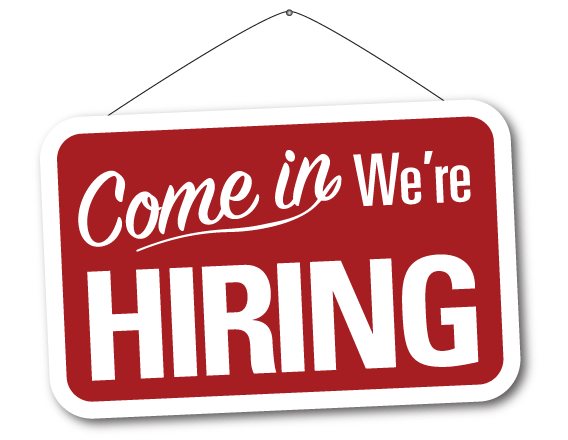 Time Line
* Apply and be admitted to colleges/universities - NOW
* Research and apply for scholarships - NOW
* Complete your FAFSA after October 1, 2021 
    		(*** Use the IRS DRT to transfer your 2020 tax information)
* FAFSA processing will take about 2 days then able to review    	SAR and results available to schools you listed with in 10-	14 days.
Check with each school to determine financial aid deadlines 	and if additional forms are needed for a complete 	financial aid file.

* Compare Award Offers – “apples to apples”
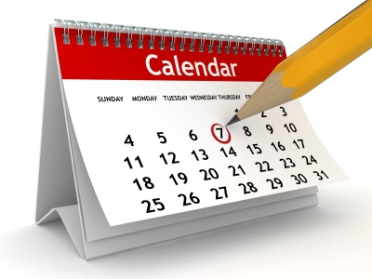 Payment Plans
Installment plans

Semester plan

Others ~ check with schools to which you are applying.
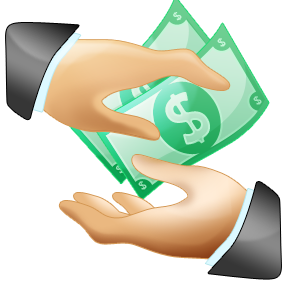 Other Benefits to Consider
American Opportunity Tax Credit
Lifetime Learning Tax Credit
Student Loan Interest Deduction
Employer-Paid Tuition Assistance
Military Service Education Benefits  ohe.state.mn.us
Tuition Reciprocity ohe.state.mn.us
WI, ND, SD, Manitoba, IA Lakes CC
Midwest Student Exchange Program 
(IL, IN, KS, MO, NE)  ohe.state.mn.us

** Always check with your tax preparer!
Popular Web Sites
studentaid.gov/h/apply-for-aid/fafsa	        FAFSA
studentaid.gov/fsa-id/create-account/launch 	FSA ID website
studentaid.gov      			                        US Dept of Ed Financial Aid Info
ohe.state.mn.us          			               State of Minnesota/Scholarships/VA
fastweb.com                			               Scholarship Search
finaid.org	             			                       Financial Aid Info/Scholarships
collegeboard.org   	 		                       PROFILE application & Scholarships
Questions?
How to contact me:
		
		Cheryl Dooley
		Associate Director Financial Aid
		Hamline University
		cdooley@hamline.edu
		651-523-3000 or 1-800-888-2182